Supportive Infrastructure:Transit and Active Transportation
Daniel McDonell
Policy and Education Manager
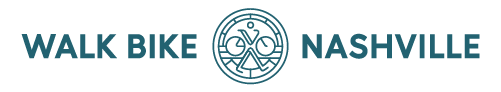 Working for a more walkable, bikeable and livable Nashville.
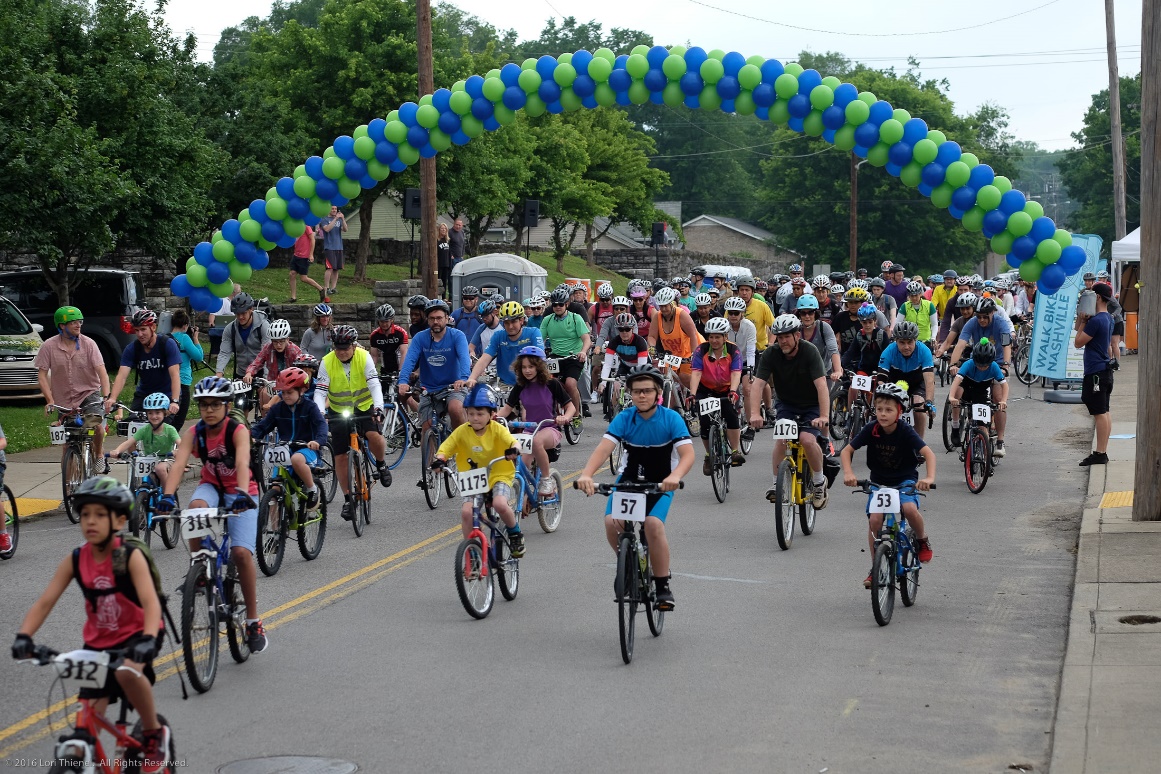 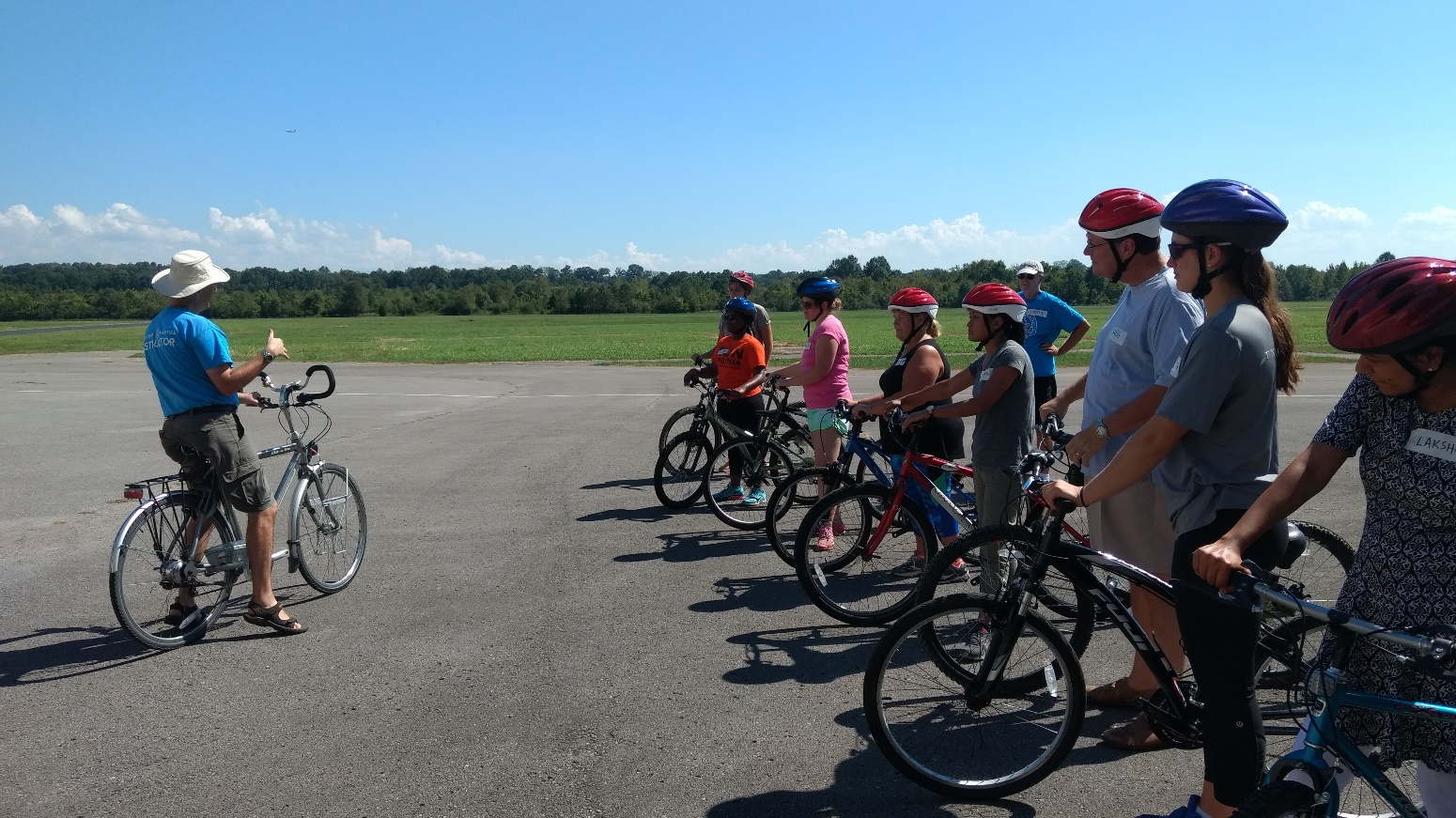 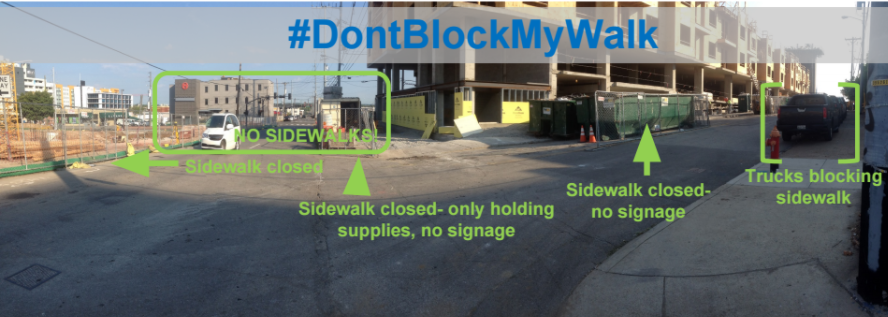 EDUCATE
ENGAGE
ADVOCATE
Street Priorities – The Aspiration
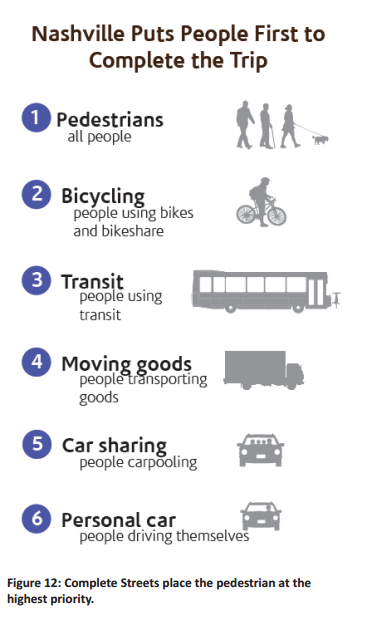 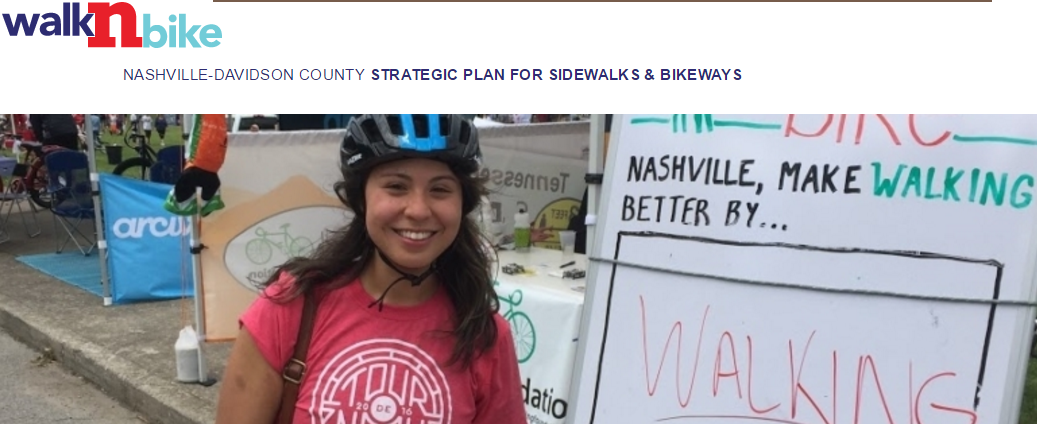 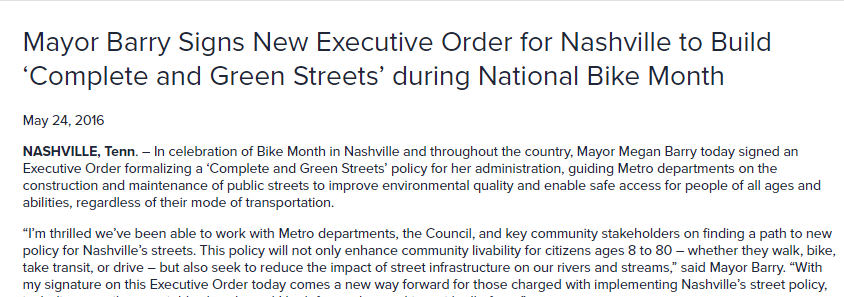 Street Priorities – The Reality
Nashville Metro/Davidson County 2012-2016
Crash Statistics
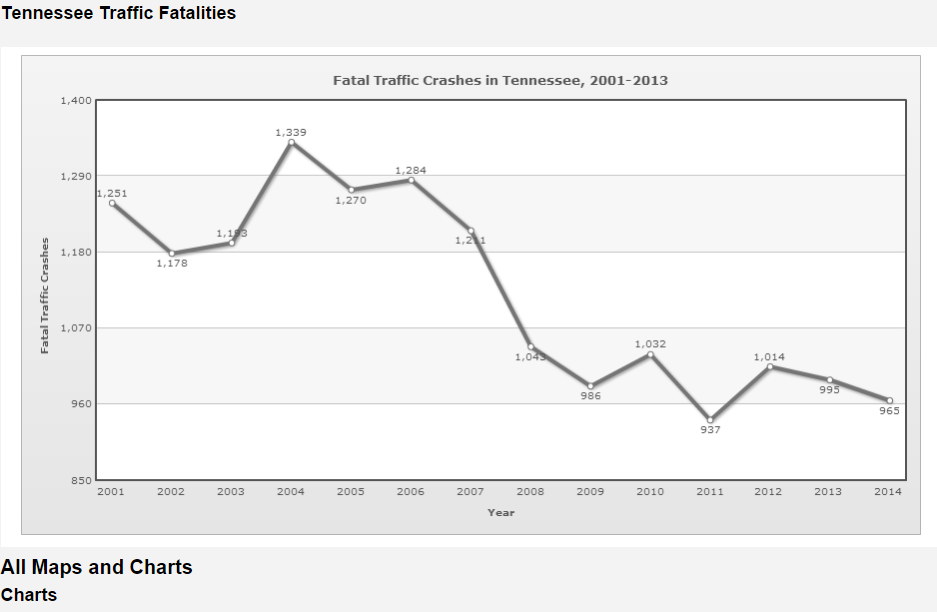 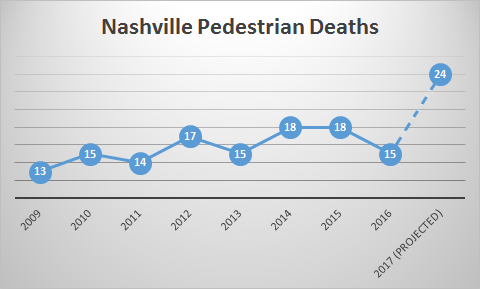 Transportation Equity
Almost 20,000 people in Nashville do not have access to a car
100,000 households only have one car available
Non-car owners are over represented in pedestrian crashes
Elderly and minority populations are over-represented in pedestrian crash victims
Only 19% of streets have sidewalks
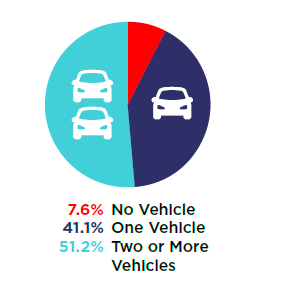 Where Crashes Occur
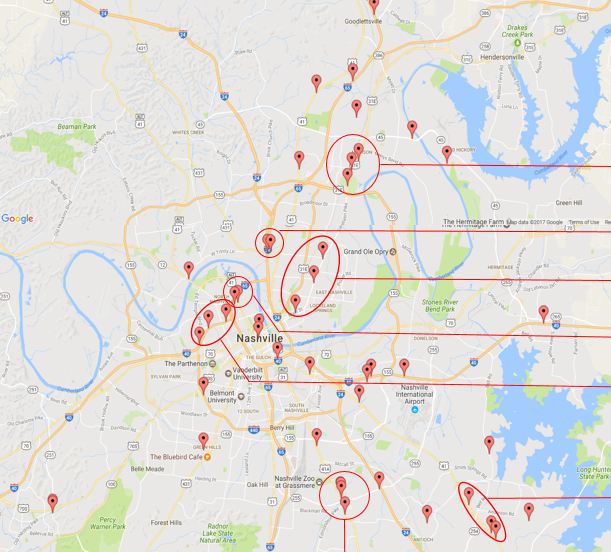 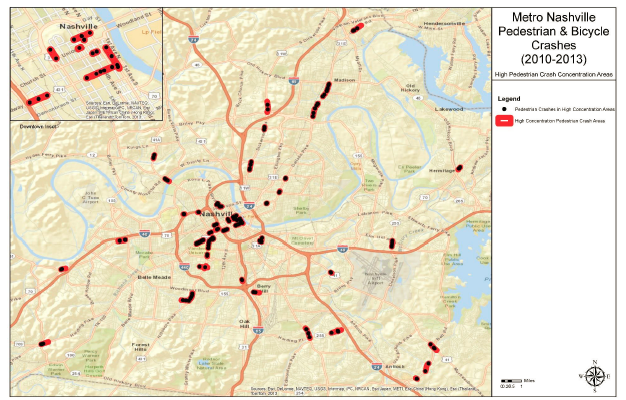 2014 Pedestrian and Bike Safety Study
Fatal Crashes 2012-2016, from TITAN by THSO
83% of Pedestrian Fatalities are on state-controlled (TDOT) roads
Street Priorities – Dangerous by Design
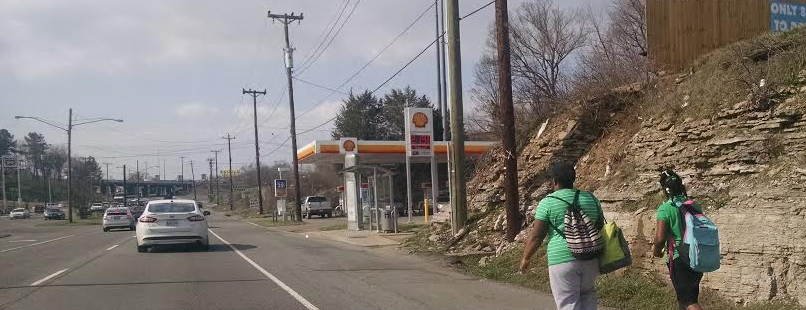 [Speaker Notes: Streets are public space. 
Of the property that is owned by the Public. A MAJORITY is public streets.
How are we using our Public Space???]
Street Priorities – The Reality
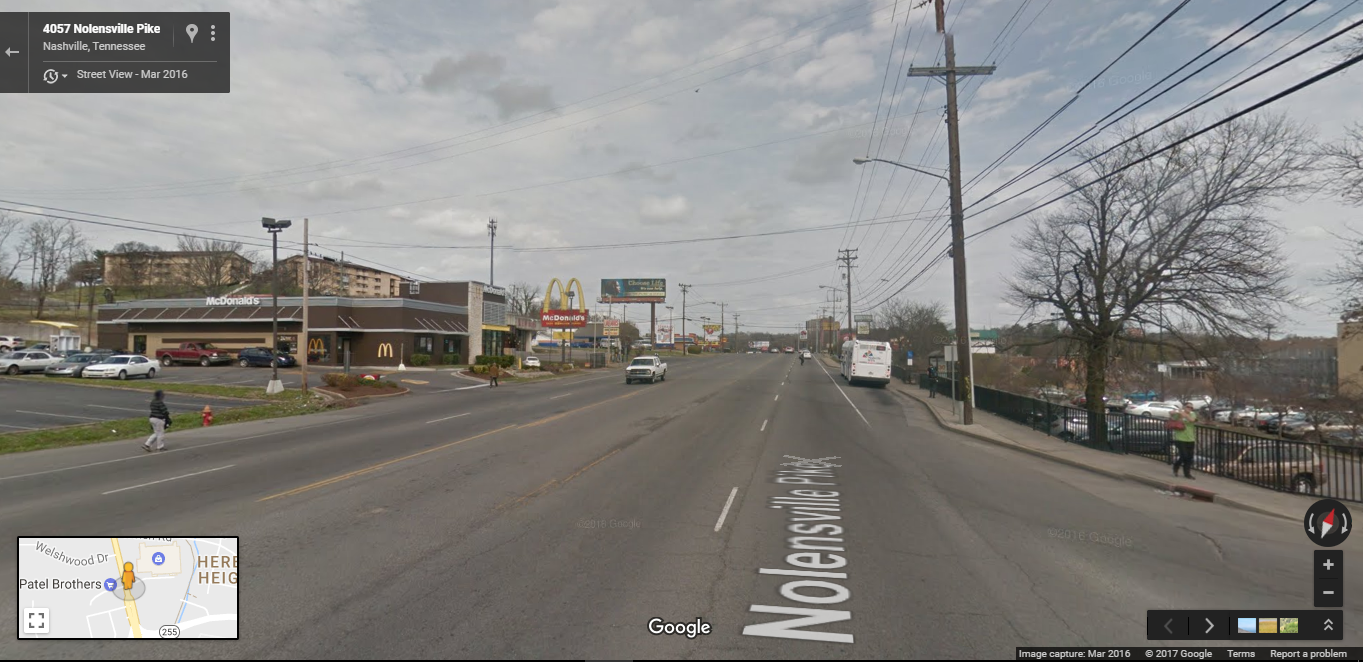 Safe Infrastructure
Transit Accessibility Frameworks
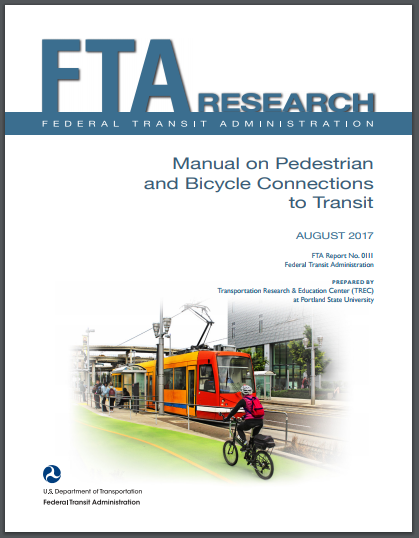 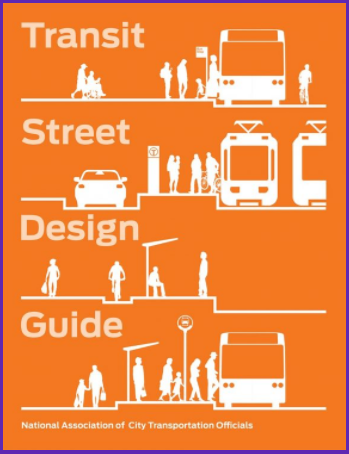 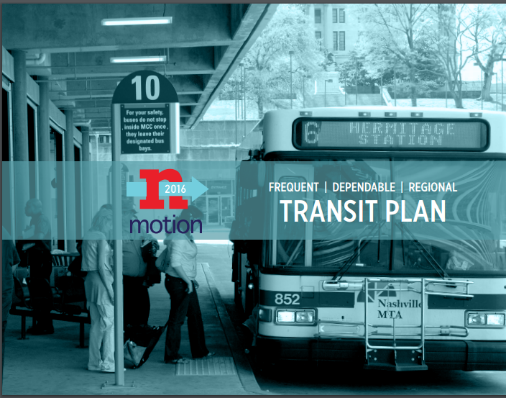 Crossings
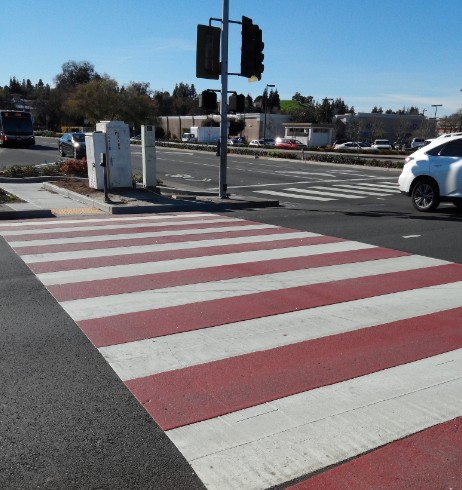 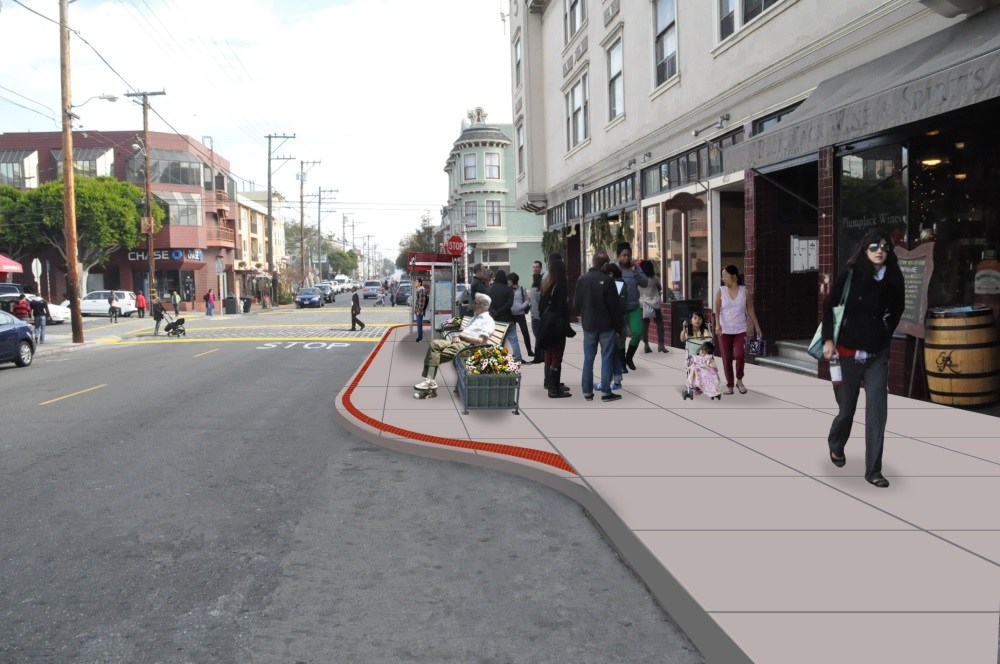 Bulb Outs
Leading Ped Intervals
High Vis Crosswalks
Mid-Block crossings
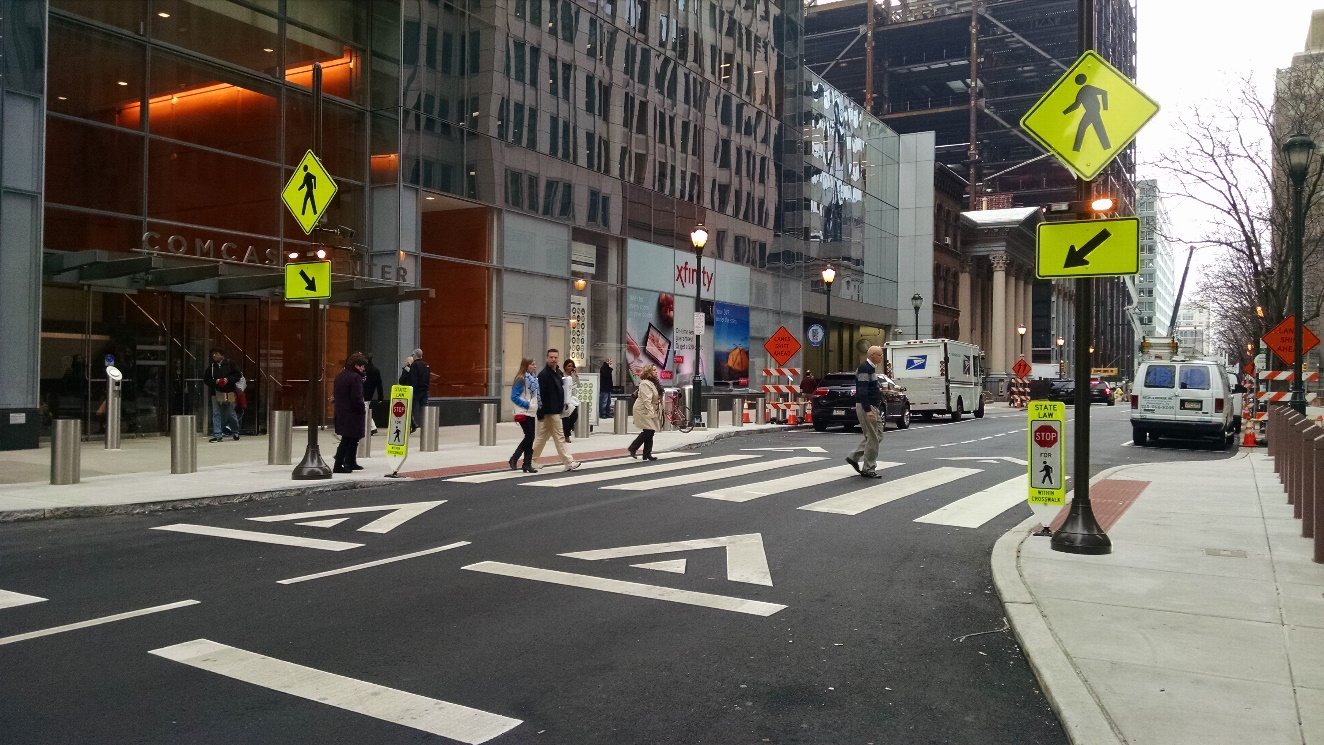 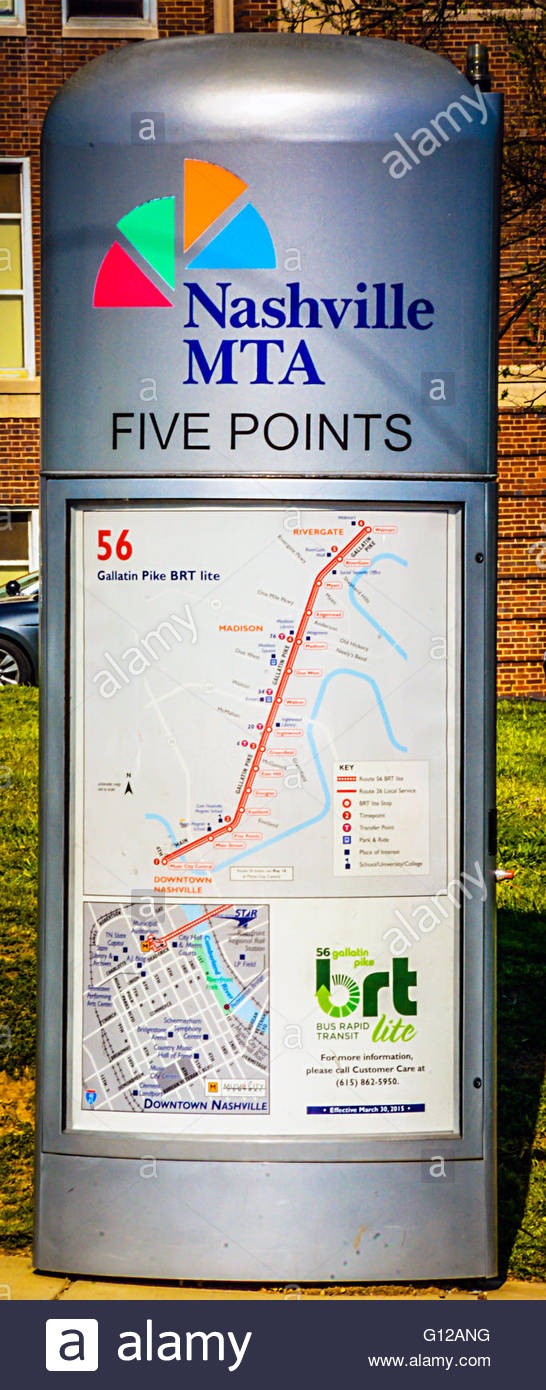 Bus Stops
Shade
Near crossings
Shelters
Trash cans
Bike racks
Wayfinding
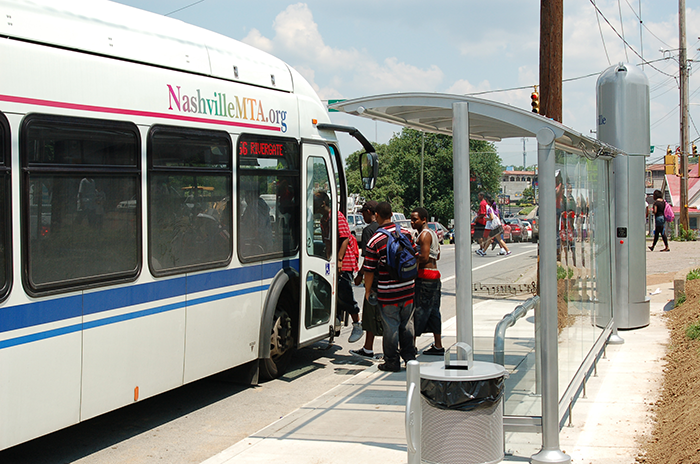 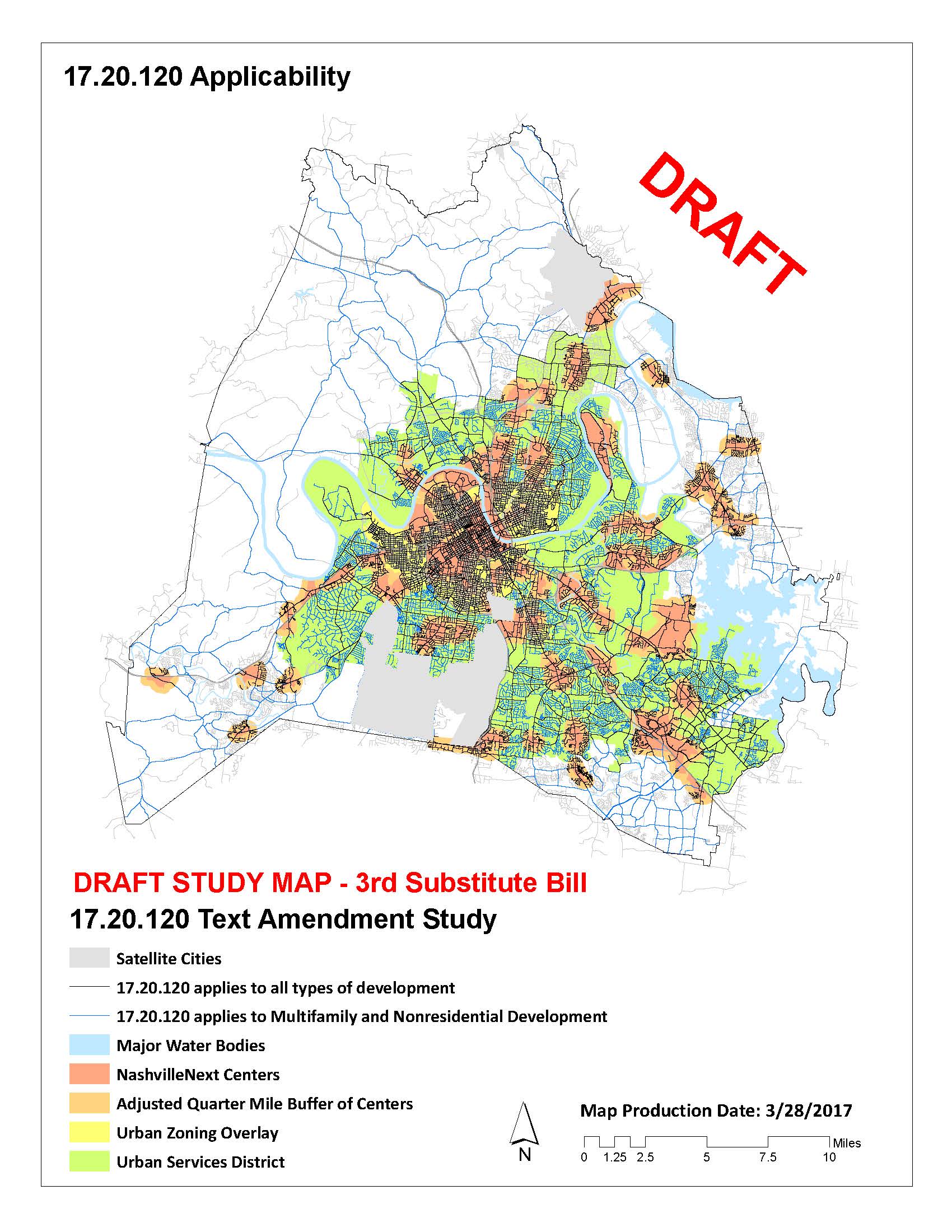 Network Connections
Sidewalks	Bike Lanes
Greenways	Bike Share
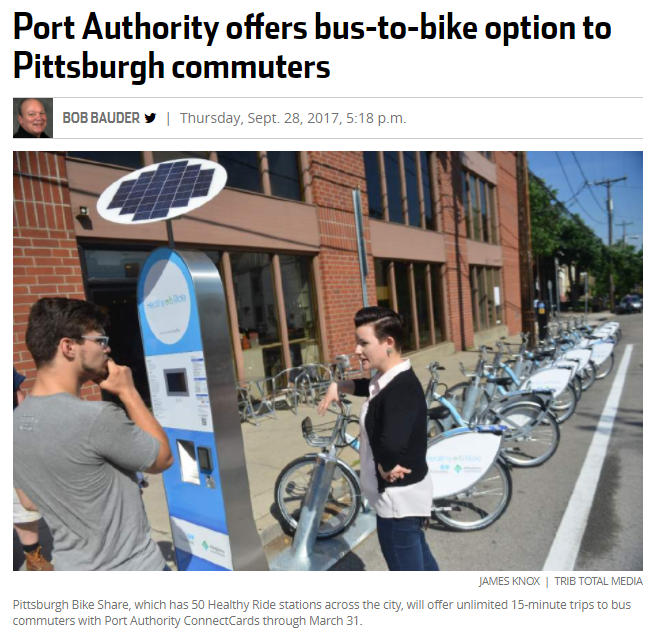 Initiatives
City Initiatives
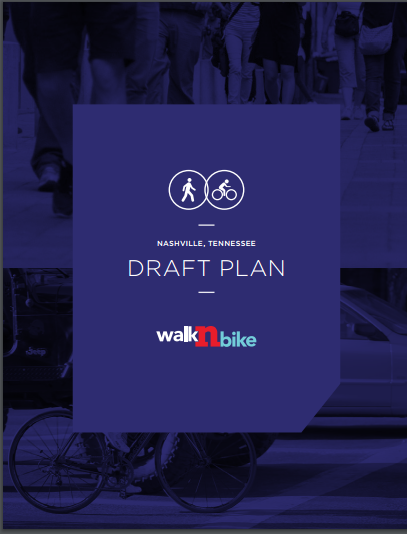 Vision Zero
Complete Streets
nMotion
NashvilleNext
WalknBike Strategic Plan
Plan to Play
Transit Referendum
Traffic Calming / Neighborways
WalknBike Strategic Plan
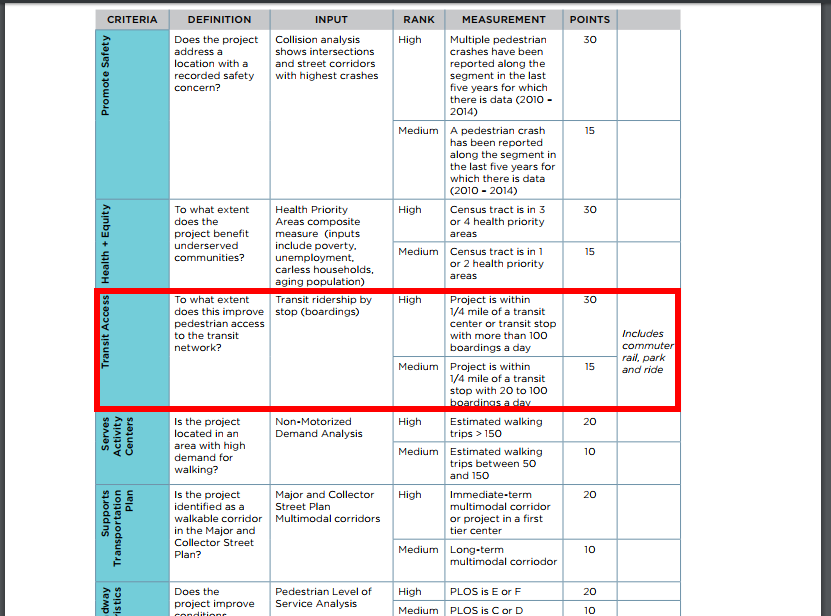 Livable Streets Project - Nolensville
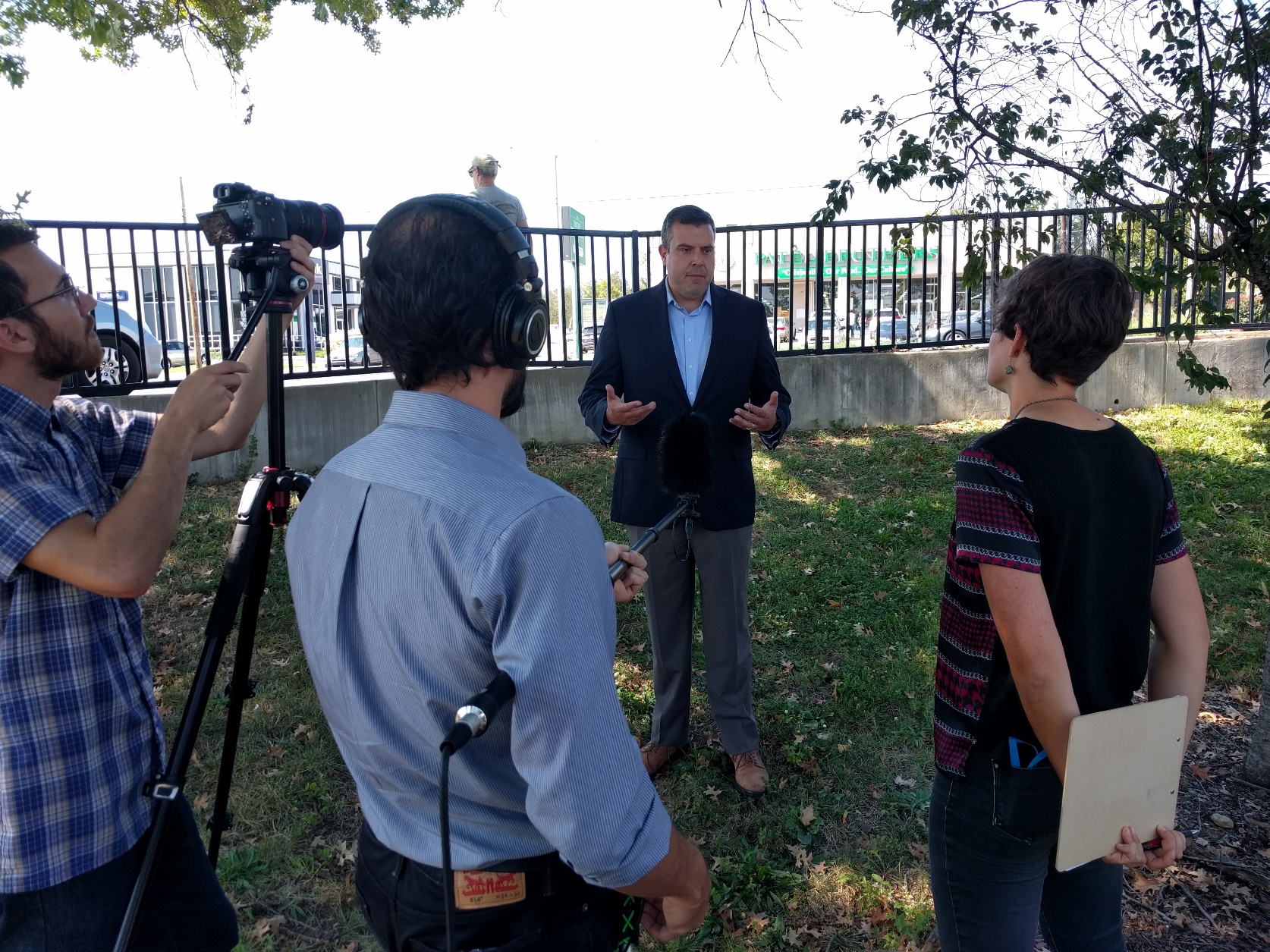 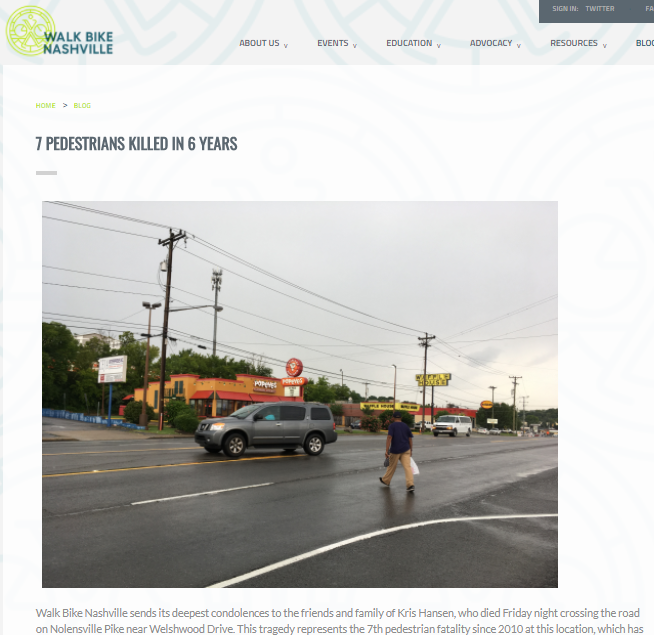 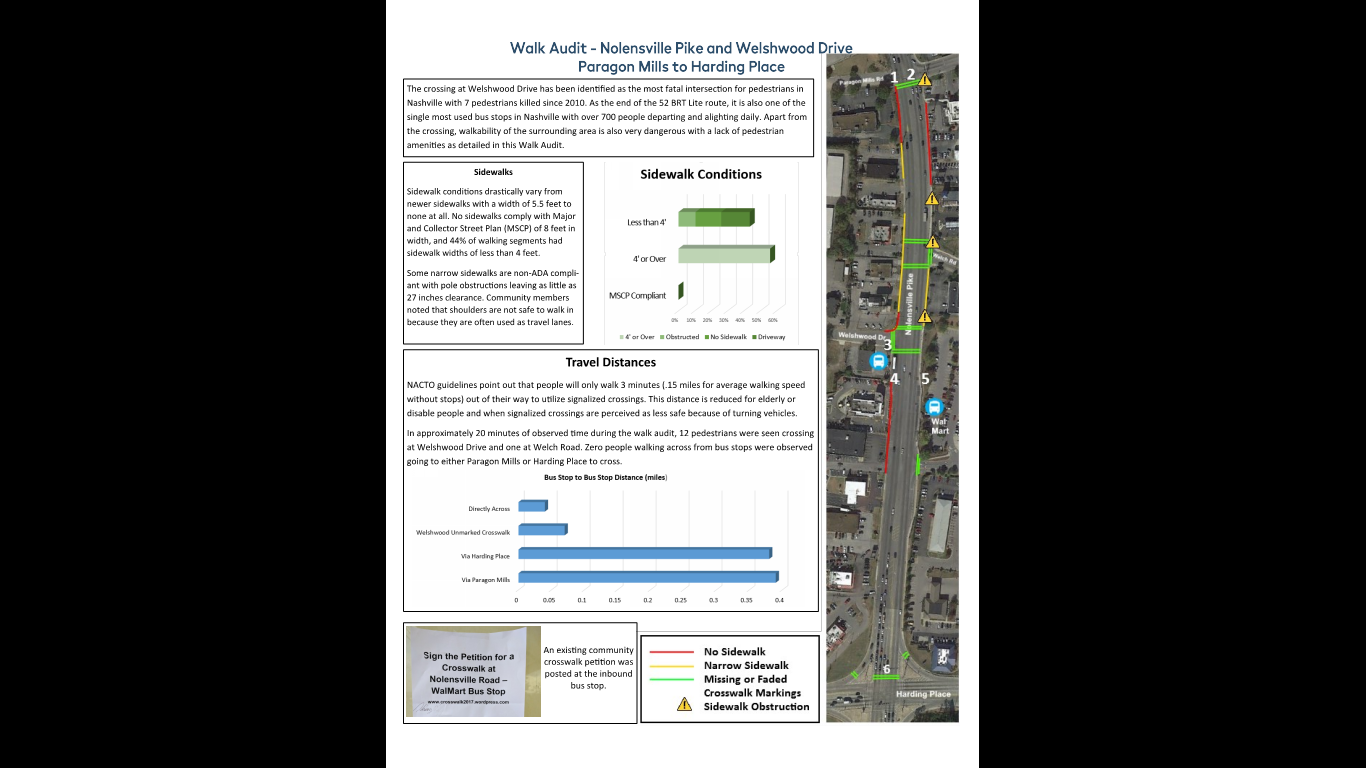 Supportive Infrastructure:Transit and Active Transportation
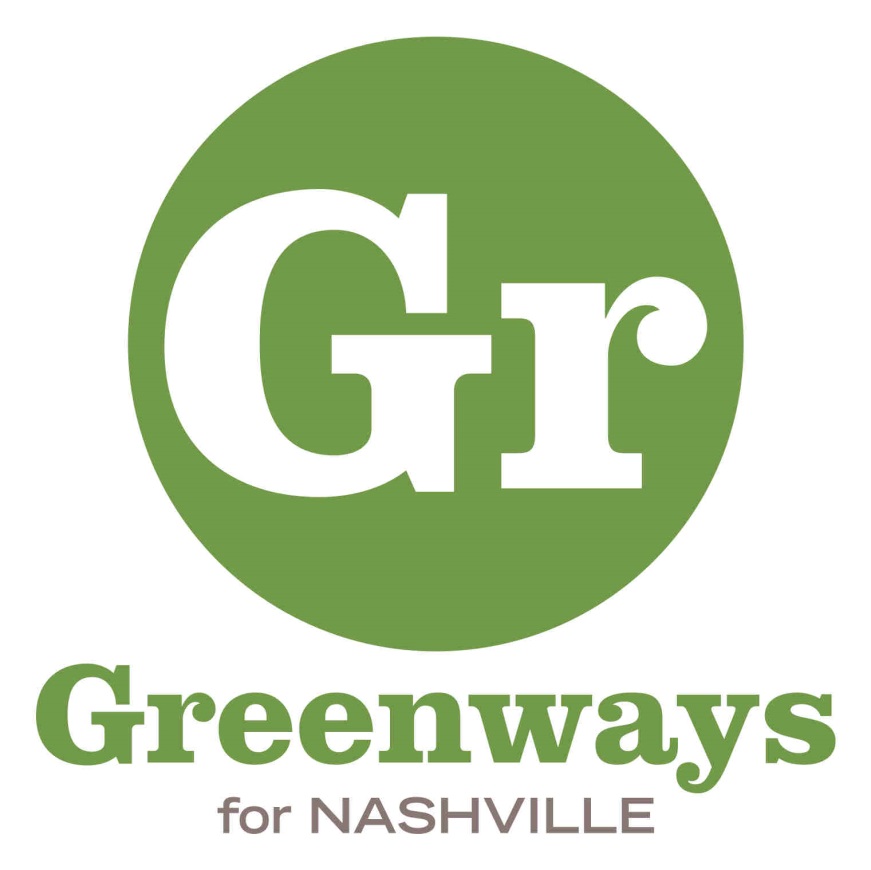 Amy Crownover
Executive Director
PLAN TO PLAY:
Metro Parks Master Plan
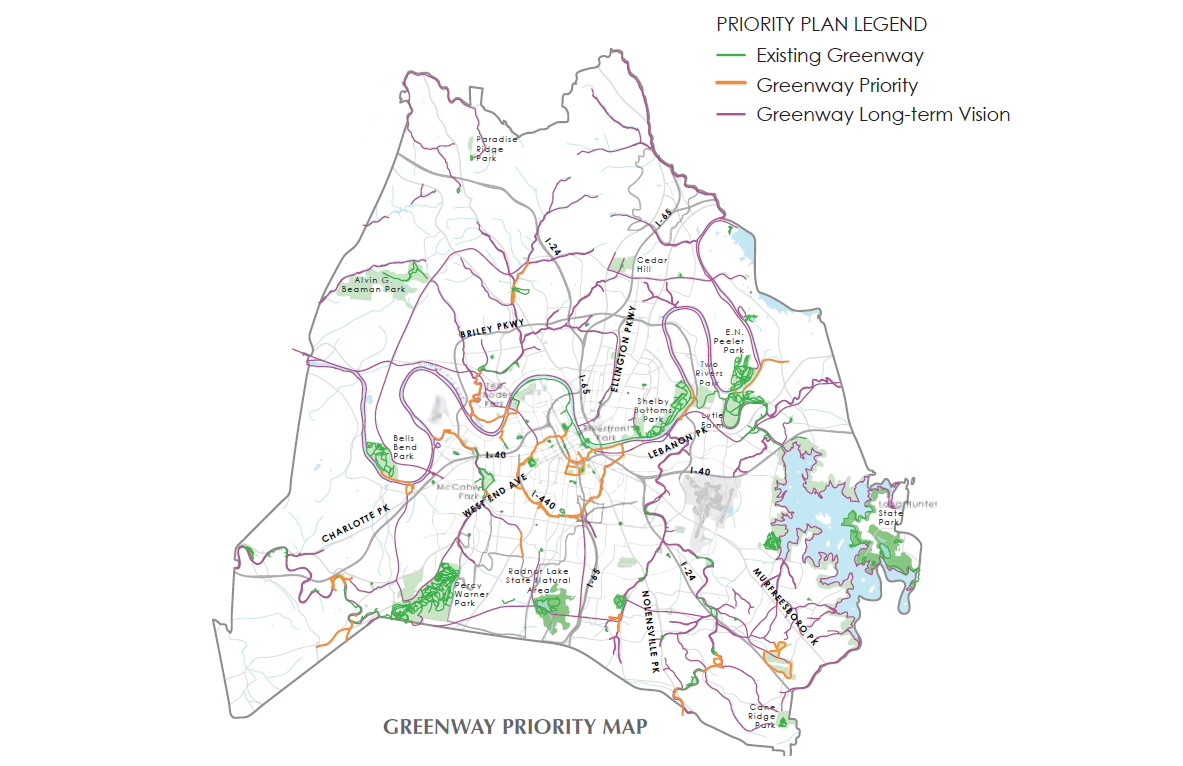 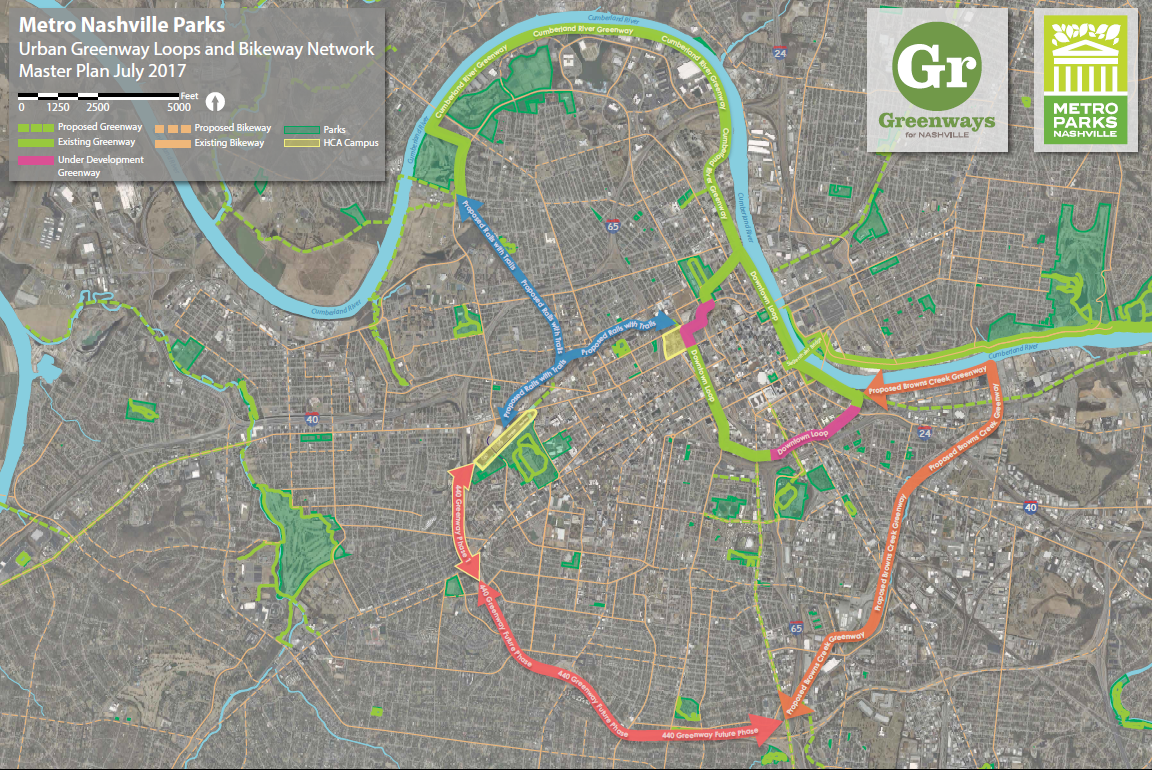 Example: Connections to Existing Transportation – 440 Greenway
Transit for Nashville
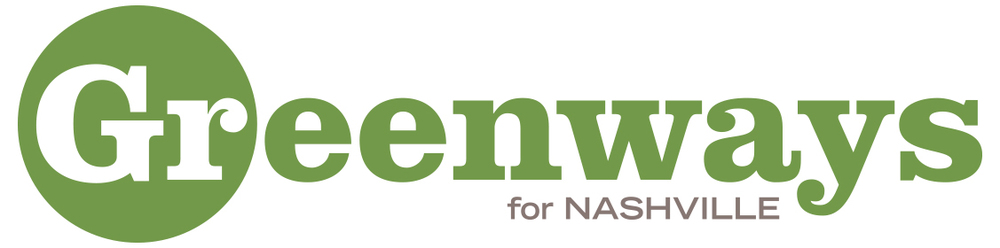 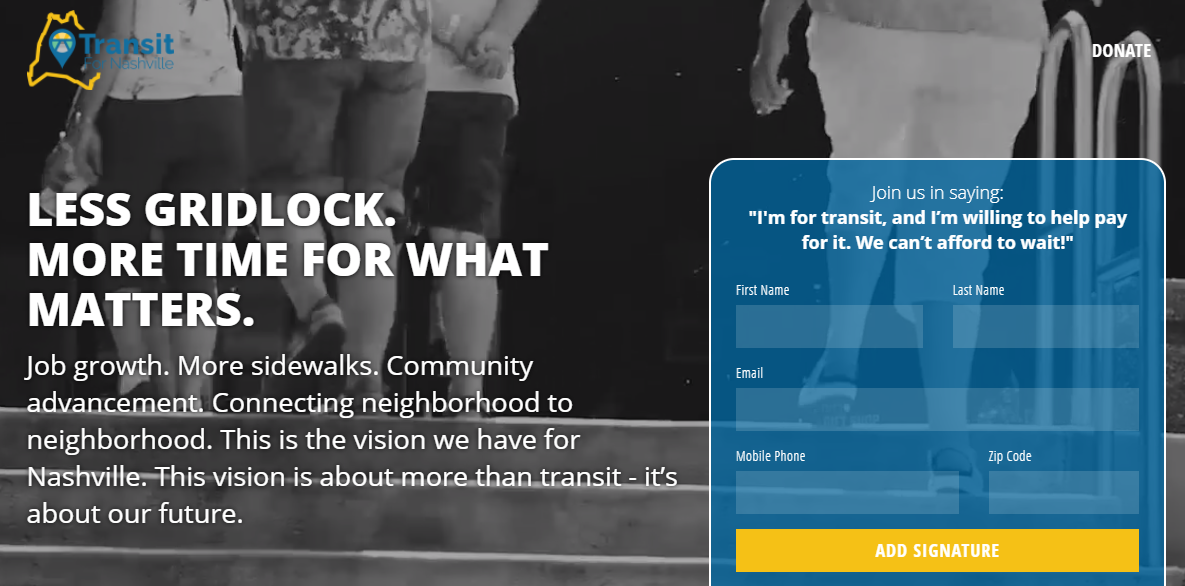 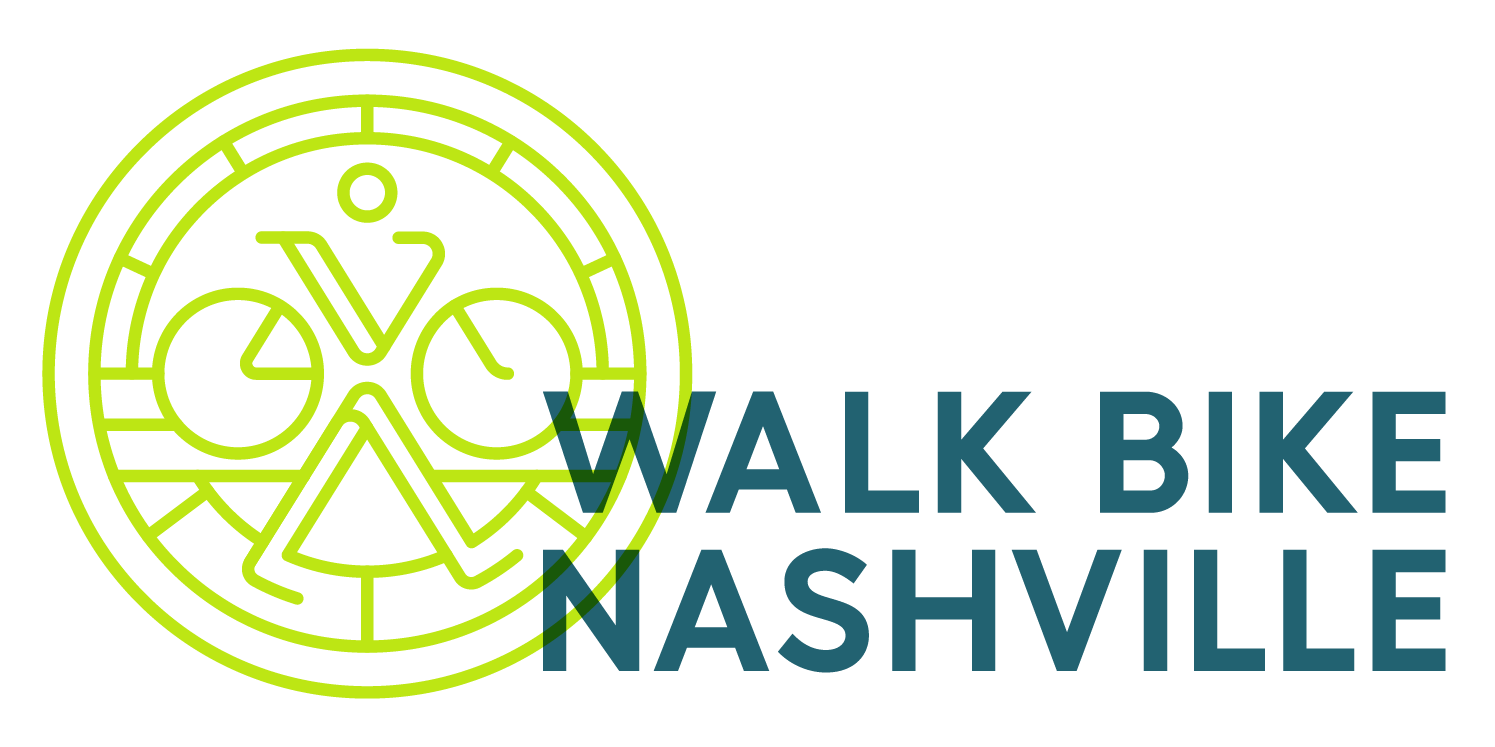 Questions?
Amy Crownover
Executive Director
Greenways for Nashville

amy@greenwaysfornashville.org
(615) 862-8400
Daniel McDonell
Policy and Education Manager
Walk Bike Nashville

daniel@walkbikenashville.org
(615) 933-9933
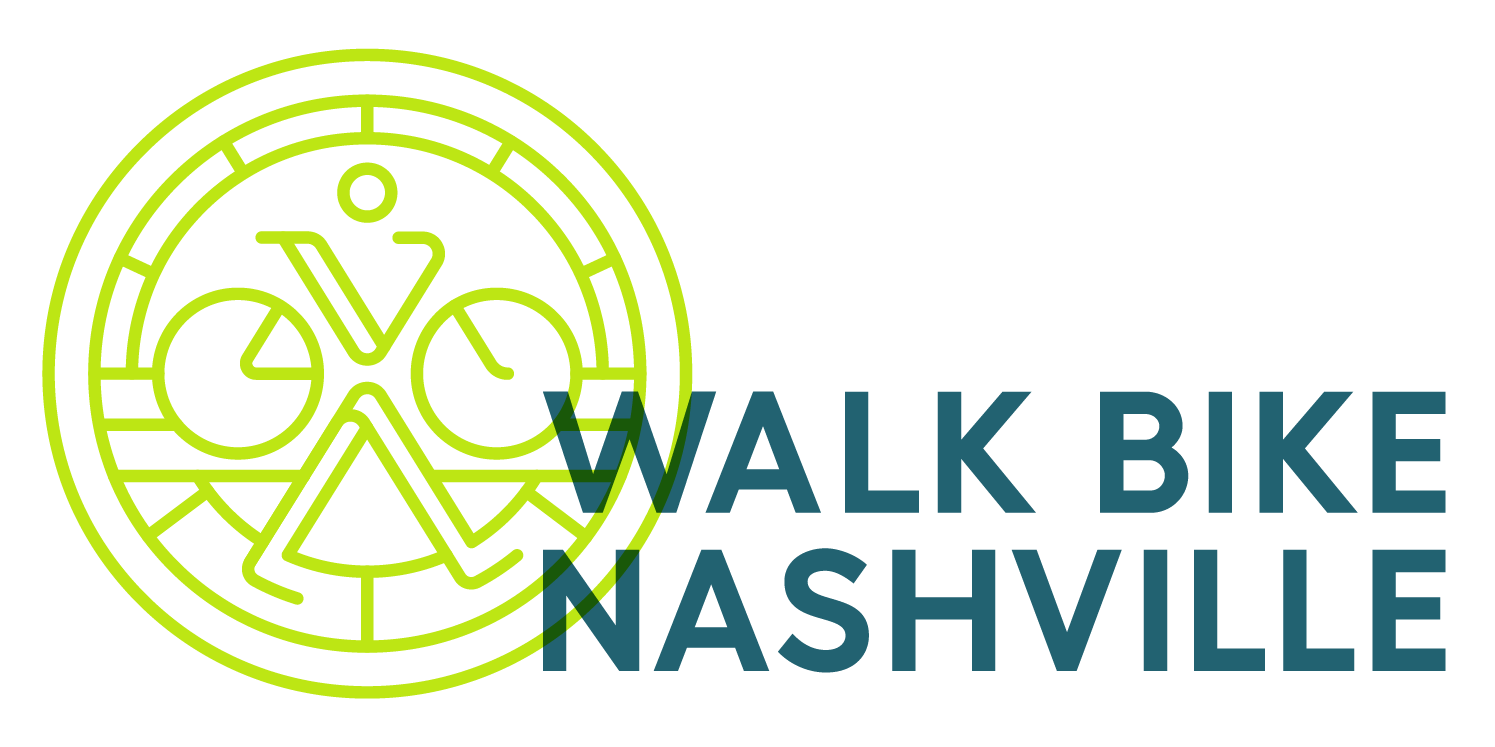 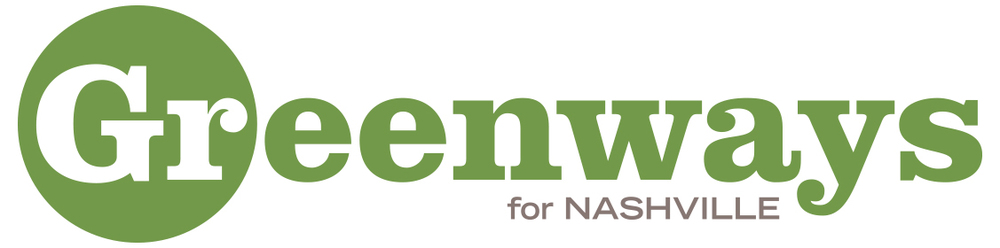